UNIVERSIDADE ABERTA DO SUS -UNASUS UNIVERSIDADE FEDERAL DE PELOTAS Curso de Especialização em Saúde da Família Modalidade à distância
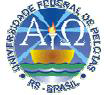 Melhoria da atenção à saúde de escolares de 02 a 06 anos pela Estratégia de Saúde Família de Genipabú, no Município de Extremoz, RN .
Bruna Dianelle Freitas Rabello

Orientadora: Profª Angela Wilma Rocha
Introdução
Genipabú fica localizada em torno de 20 km do Centro de Extremoz;
Possui áreas com belezas naturais exploradas por turístas, assim como, áreas rurais e de difícil acesso.
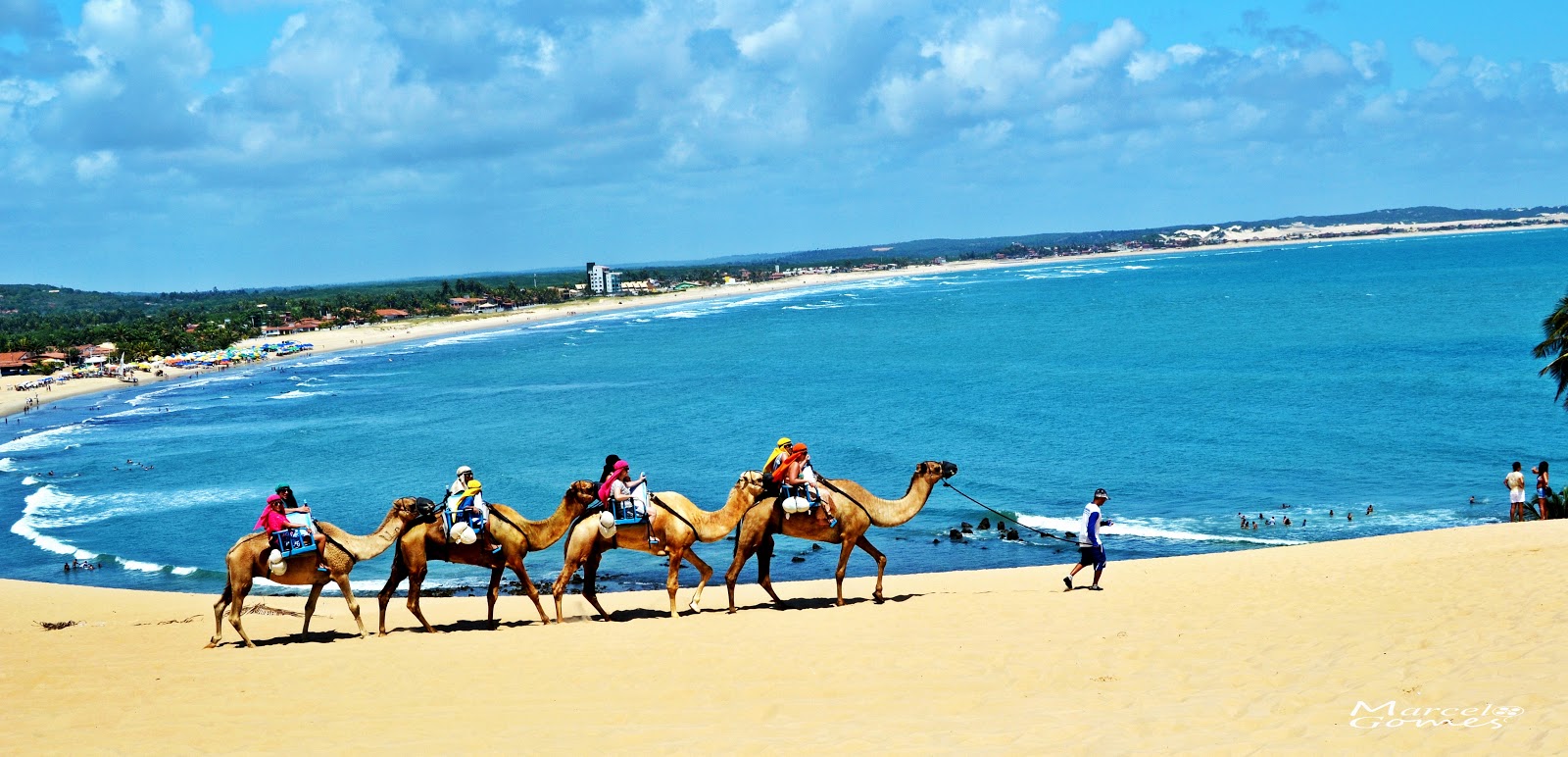 UBS Genipabú
Com aproximadamente 2.868 clientes adscritos;
A comunidade escolar da área está em torno de 600 alunos ou mais, sendo 03 escolas e 01 creche.
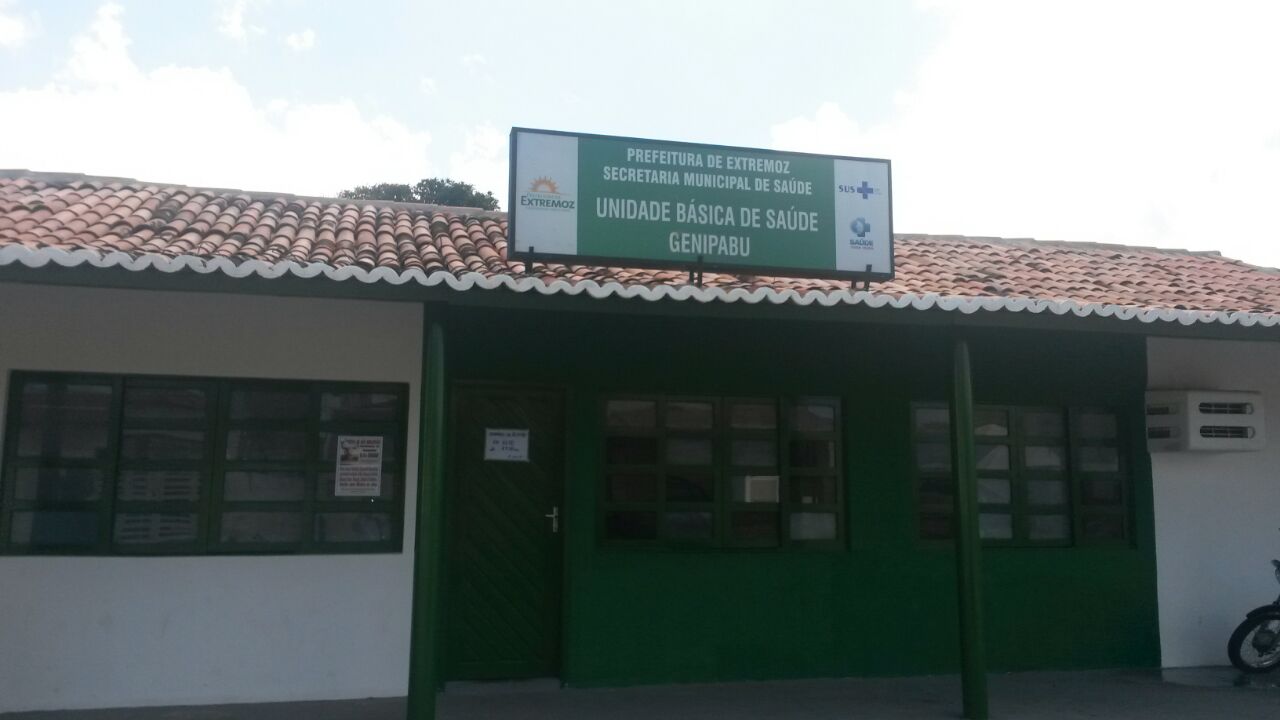 Introdução
Creche Municipal de Campinas;

Área rural e de difícil acesso;

Aproximadamente 49 escolares, entre 02 a 06 anos;

Ambiente com condições bastante precárias.
Objetivos
Melhorar a atenção à saúde dos escolares a Creche Municipal de Campinas, USF de Genipabú, Extremoz/RN.
Metodologia
Ações
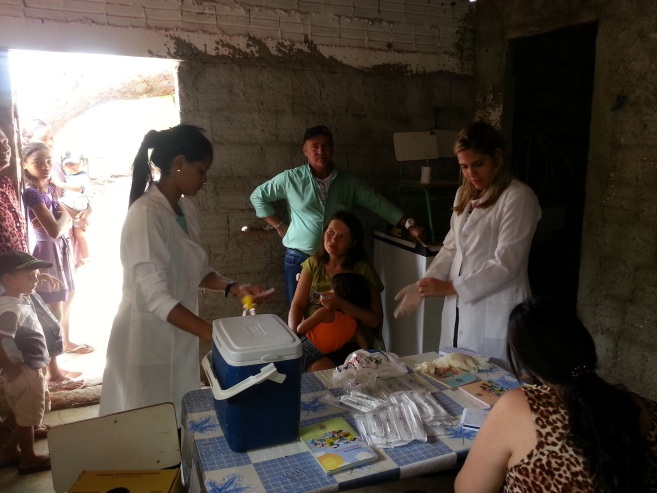 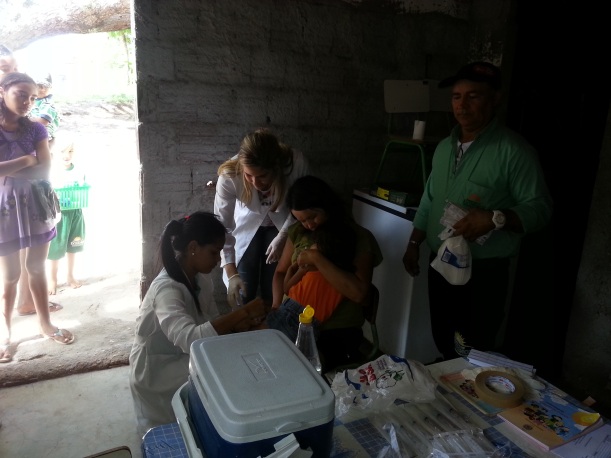 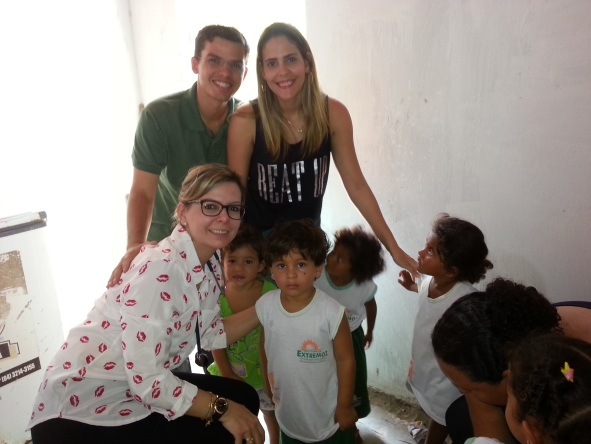 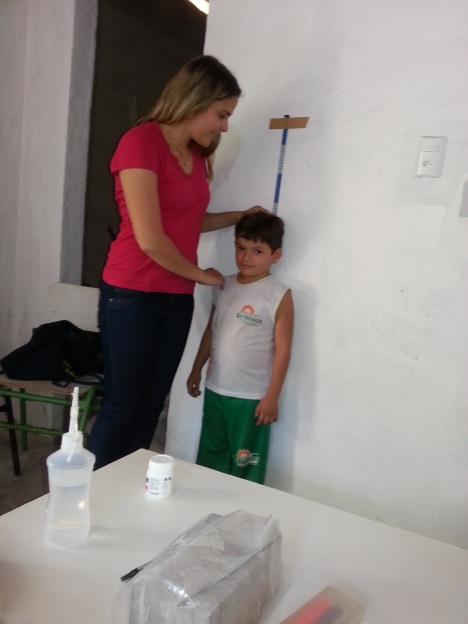 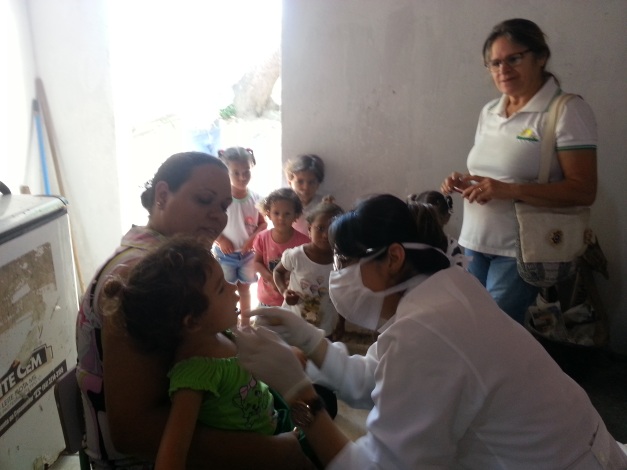 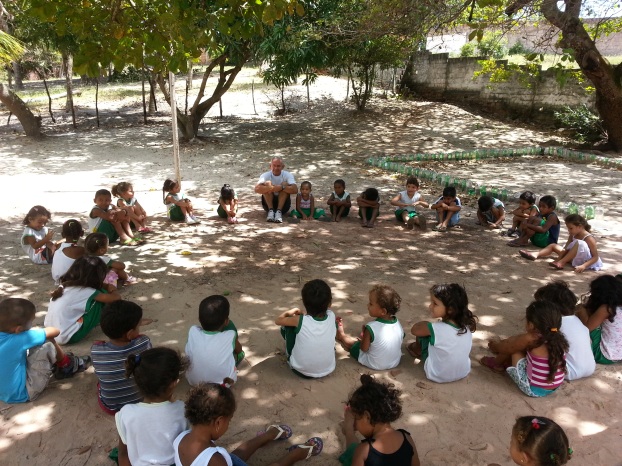 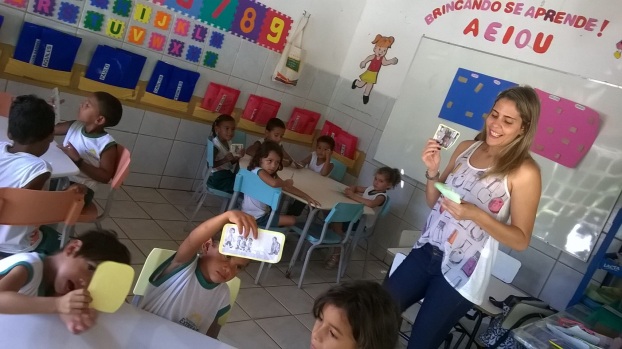 Resultados
Objetivo 1: Ampliar a cobertura da atenção à saúde dos escolares;  
Meta 1.1: Ampliar a cobertura de avaliação individual de saúde para 100% dos escolares.
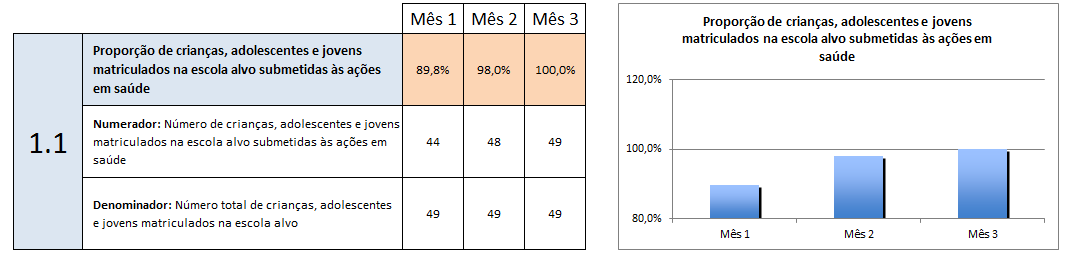 Resultados
Meta 2.5: Atualizar o calendário vacinal de 100% das crianças.
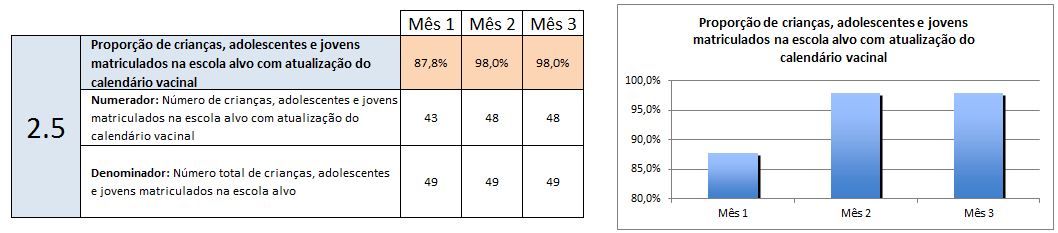 Resultados
Meta 2.6: Realizar avaliação nutricional em 100% dos escolares.
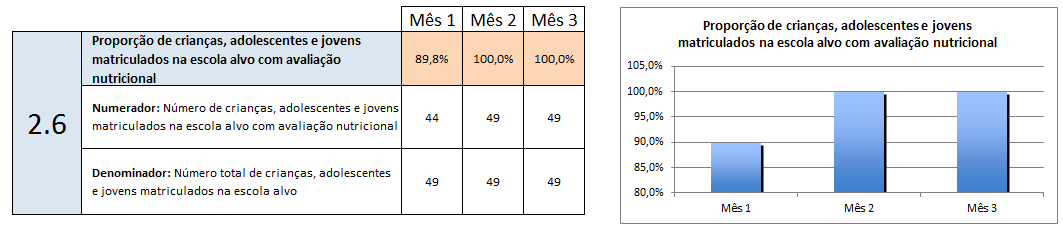 Resultados
Meta 2.7: Realizar avaliação da saúde bucal em 100% das crianças.
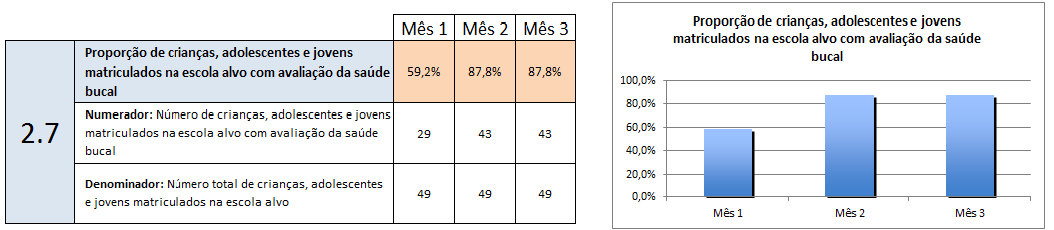 Resultados
Objetivo 3: Melhorar a adesão ás ações nas escolas
Meta 3.1 : Fazer busca ativa de 100% das crianças faltosas às ações nas escolas e consultas agendadas.
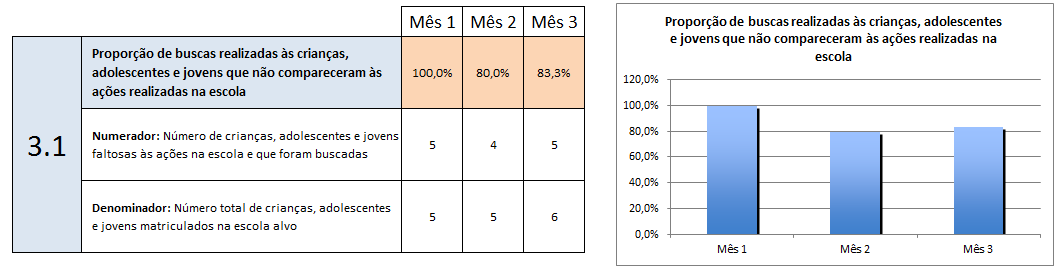 Resultados
Objetivo 4: Melhorar o registro das informações
Meta 4.1: Manter, na UBS, registro atualizado em planilha e/ou prontuário de 100% das crianças.
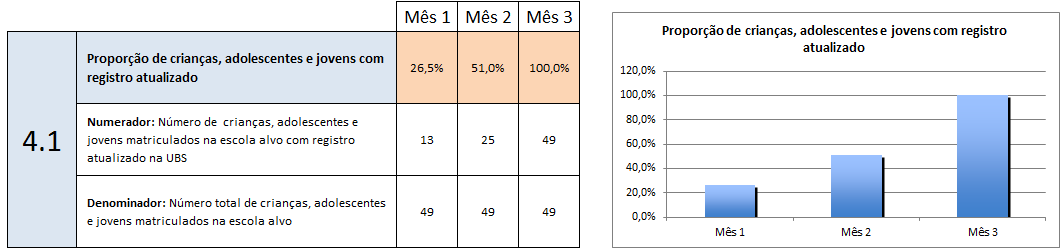 Resultados
Objetivo 5: Promover a saúde dos escolares.
Implantação da Carta de Recomendação
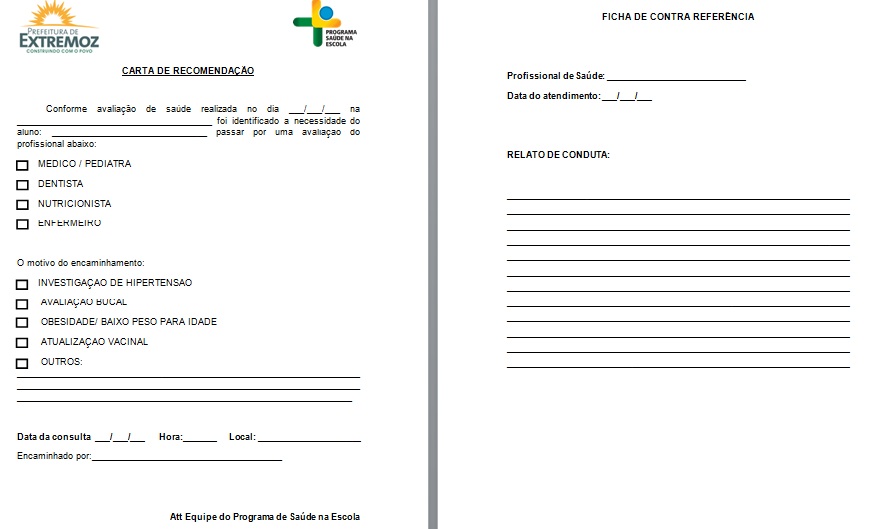 Kit de Primeiros Socorros
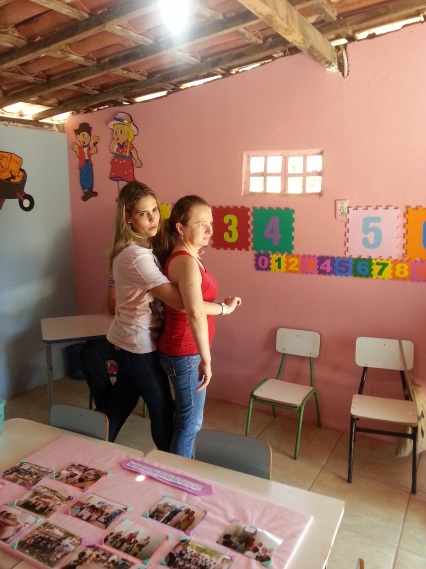 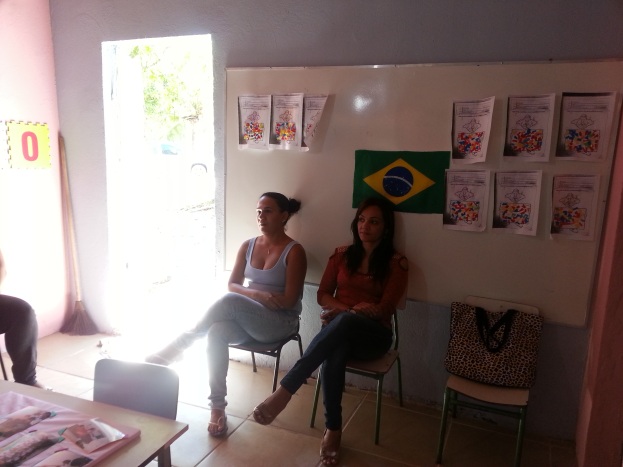 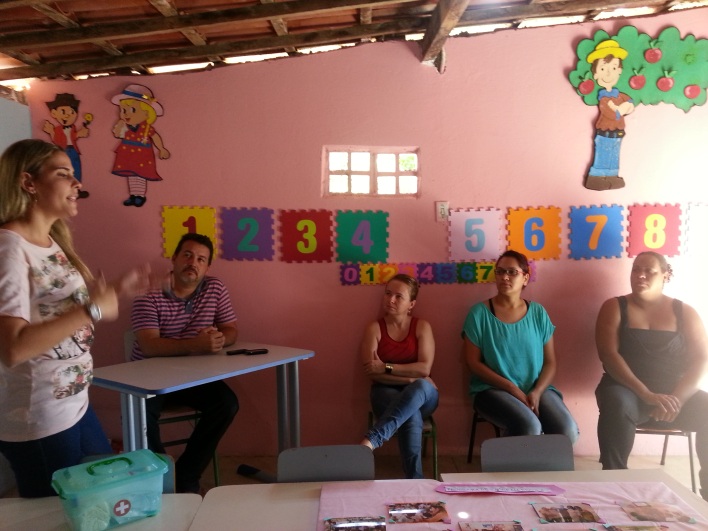 Discussão
Melhor desenvolvimento do PSE em Genipabú;
Despertou a atenção da comunidade para o programa;
Ampliação da cobertura;
Otimização dos registros;
Promoção à saúde dos escolares;
Experiência por parte da equipe da ESF;
Idéias sugeridas de baixo custo;
Engajamento da equipe e gestores.
Reflexão crítica sobre o processo de aprendizagem
Experiências novas;
Atuação na ESF;
Atuação no PSE;
Tarefas da pós “desafiadoras”;
Construir e formar uma opinião crítica;
Vínculo com  a comunidade;
Associação da teoria e prática;
Qualificação na pesquisa científica;
Experiência gratificante;
Crescimento profissional e pessoal.
“O Enfermeiro deve ser um profissional cuja formação acadêmica esteja carregada de competência, compromisso, muito além do conhecimento técnico e científico, para que seja um profissional qualificado e capaz de contribuir com a sociedade em que vive”.
OBRIGADA!!!
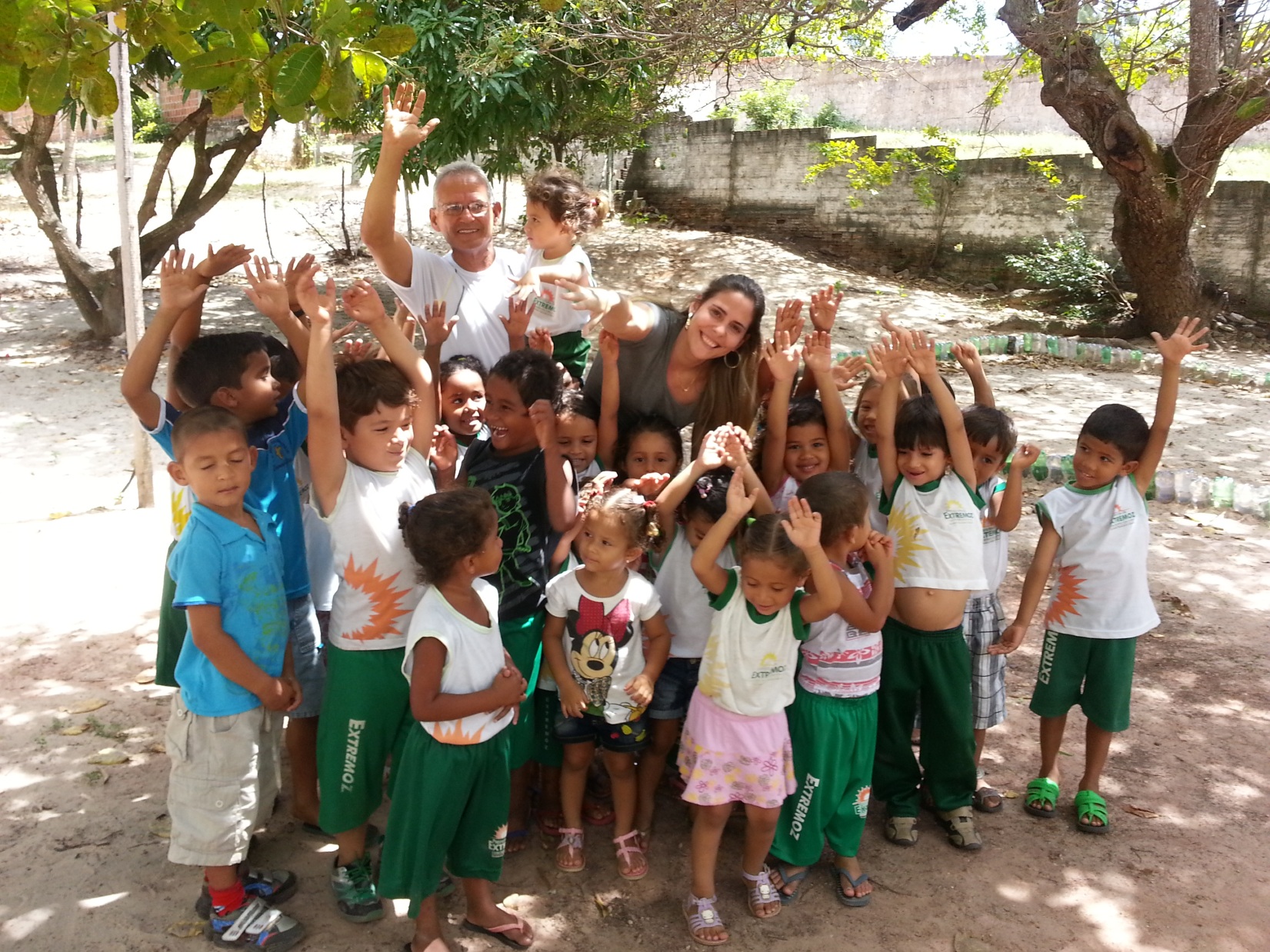